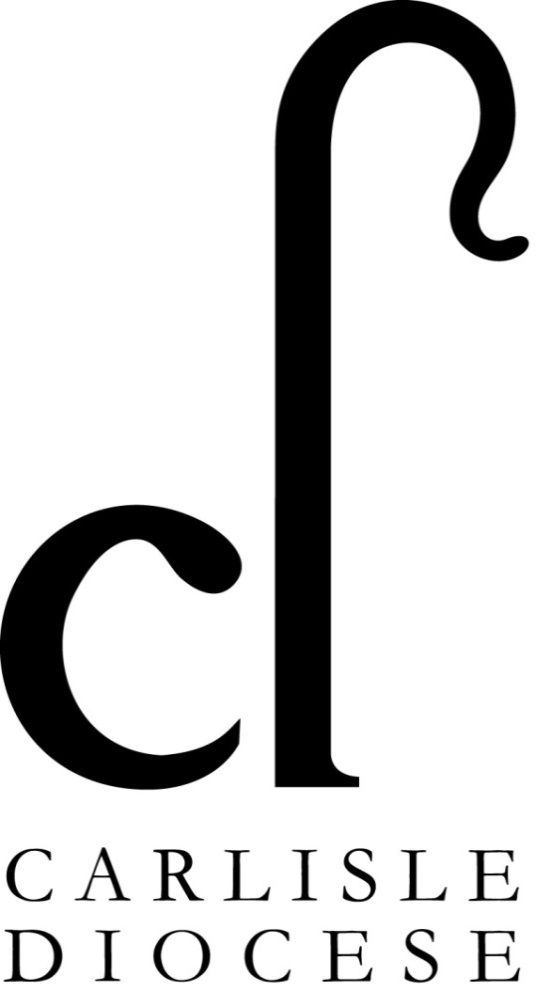 A whistle stop tour of  SIAMS 2018 Evaluation Schedule
Deborah Smith
Deputy Director of Education
deborah.smith@carlislediocese.org.uk
July 2019
Aims of session
To become more  familiar with the 2018 inspection schedule
To help identify future training needs/next steps for self/governing body/wider school community
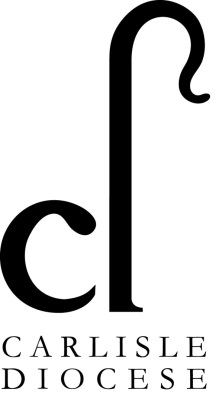 July 2019
[Speaker Notes: In groups of 2-3 discuss what you think about the purpose of SIAMS – share thoughts and then point out:
Obligations of the school’s Trust Deed

ACTIVITY: List in order of reasons for SIAMS.
Help school to identify and build on/develop good practice for the benefit of the children within the DCC of the school
Whistle stop tour – identify future needs
P1 Schedule ‘Over the years SIAMS has sought to provide Church schools with a tool for effective self-evaluation and a process of external review which enables continued development.’ Nigel Genders Chief education Officer

P1 of SIAMS evaluation schedule :’ Siams has sought to provide Church schools with a tool for self-evaluation and a process of external review which enables continuous development.’  

Dish out self evaluation/ planning forms]
The SIAMS process
Confirming  - Inspector judges the accuracy of the school’s self assessment
 
Collaborative – a 2 way conversation between the school and the inspector 
 
Communicating–  pre-inspection plan (PIP) and on-going conversation during the inspection
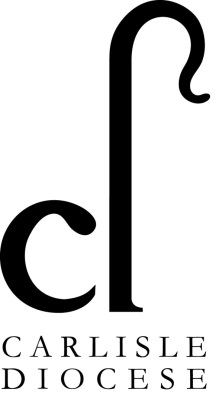 July 2019
[Speaker Notes: SIAMS inspection is essentially a collaborative process by which the school SHARES with the inspector its SDP and in particular those elements which are contained within the SIAMS schedule. 
It should in the best schools VERIFY the judgements a school’s own judgements of where it is and what actions it is taking to improve further:
Self-evaluation (look at in more detail later) an important part of the process, particularly in the initial stages as this information is sent to the inspector before inspection and will inform the pre-inspection plan which the inspector sends to the school the day before inspection.
It will give focus to the inspection and also an indication as to what extent the focus for development from the previous SIAS/SIAMS inspection has been addressed
Throughout the day of inspection there should be on-going briefing given to the HT/staff/governors, where appropriate]
SIAMS scheduling
Schools previously graded:  
Good/Outstanding  - in the 5th year
Satisfactory or inadequate  any time after 3 years

Provision for initiating the inspection earlier where there are concerns

Avoid:
start and end of terms
new / retiring heads
when school on residential
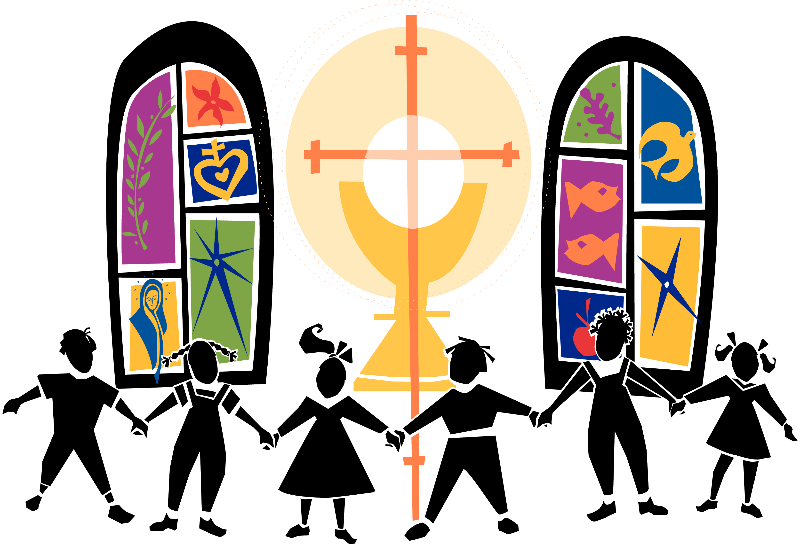 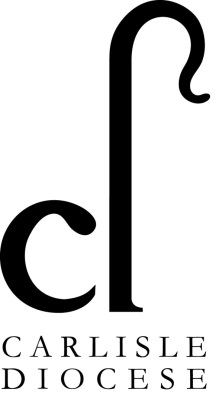 July 2019
[Speaker Notes: Inspection is supposed to confirm or challenge the governors evaluation of the effectiveness of the school as a CE school
2 day inspection for secondary schools

Satisfactory ‘Any point after 3 years from date of last inspection…… within 5 years from end of academic year within which last inspection took place.’  Our preference is sooner rather than later- helps schools move on from a ‘less than good’ grade.

Good/outstanding ‘within 5 years from end of academic year within which they were last inspected.’  So if between Sept 2017- July 2018 next inspection will be between Sept 2022-2023]
Timetable for inspection (usually)
August			DS & CEEO agrees scheduled SIAMS          


2 Weeks before		DS tells inspector of the school 


1 Week before		DS contacts Head & fixes dates, 
                                                     confirms date to inspector and school
                                                     Inspector contacts school 
                                                     school sends documents requested


Day before 	                   inspector sends SIAMS PIP to school


Within 3 weeks 		draft report to school for checking
	
Within 48 hours 		report finalised and published
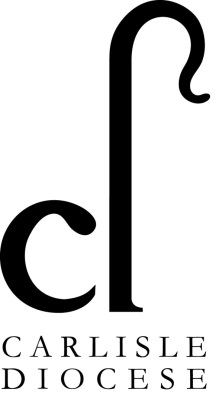 July 2019
[Speaker Notes: Explain PIP]
Grading Changes
Since September 2018
Previous grading
Excellent = Exceptional

Good = Expected

Requires Improvement = not yet good

Ineffective as a Church school
Outstanding

Good

Satisfactory


Inadequate
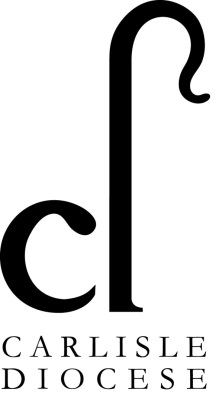 July 2019
[Speaker Notes: We have attempted to describe what we would expect to find in a ‘good’ church school, what should be the norm. Then a school that goes the extra mile  becomes an exceptional church school, one where you could confidently send other schools to look for good practice. One that you would be confident to  put in place to support a struggling church school. Possible implications for schools currently sitting on an ‘outstanding’ judgement from current SIAMS schedule. 
Currently 50% schools are graded ‘outstanding’ Potentially 10-20% under new schedule.  Make the case for excellence if that is where you feel your school is at.

Rather than try and define what RI looks like we have borrowed the ofsted approach of simply saying it is not yet good. 
The fourth category is ineffective as a church school. We anticipate very few of these but it remains a possibility. 

P17 gives info re ‘Ineffective as a church school’  Necessary in world of MAT and other federations.  Gives authority to Diocese to intervene.]
Core question
How effective is the school’s distinctive Christian vision, established and promoted by leadership at all levels, in enabling pupils and adults to flourish?
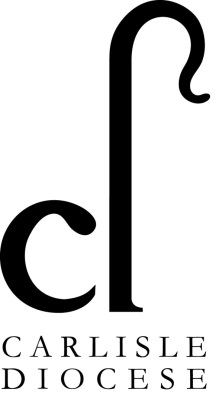 July 2019
[Speaker Notes: What words stand out for you here?
Those who have been through inspection before what do you notice?

P1 SIAMS Evaluation Schedule Nigel Genders continues: ‘ This new Framework focuses unashamedly on vision, with the hope that it will allow governing bodies to place more of an emphasis on their purpose of education, ensuring that the school’s Christian vision impacts in ways which enable the whole school community to flourish.’]
Explored through 7 strands
Vision and Leadership
Wisdom, Knowledge and Skills
Character Development: Hope, Aspiration and Courageous Advocacy
Community and Living Well Together
Dignity and Respect
The impact of Collective Worship
The effectiveness of Religious Education
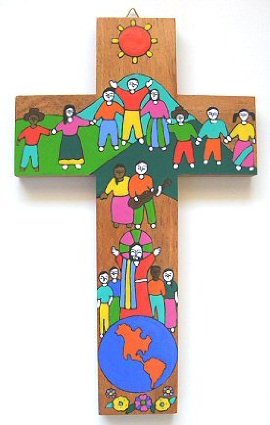 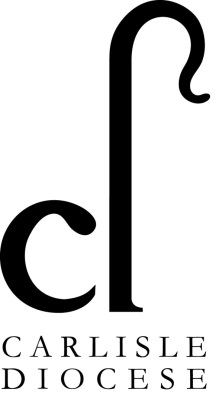 July 2019
[Speaker Notes: Look at SIAMS schedule.  
Activity: vision and leadership section – underline/highlight each time vision noted.  What do they notice about the references to vision?]
TASK
After looking at the Vision and Leadership evaluation statements: 
Read through ‘Your Christian Vision’ handout.
Fill in Mission Statement/Motto (if know it)
Complete other parts as appropriate
Discuss any work recently undertaken on school vision
Discuss relationship between Christian vision and Christian values
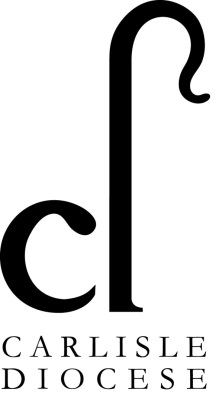 June 2019
[Speaker Notes: Read and discuss- any feedback 

Give out sheet ‘Your Christian Vision’  as an aide to work on with rest of governing body and school leadership.]
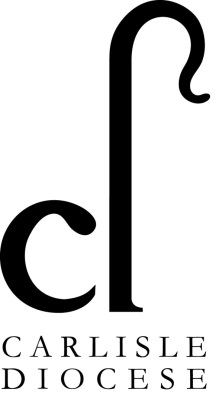 June 2019
[Speaker Notes: Although SIAMS isn’t looking at data in the same way as Ofsted it does focus on how the curriculum meets the needs of ALL pupils – including the most vulnerable
Question: how do you define vulnerable in this context?
Think about your own context – NOR, degrees of disadvantage, SEND, ethnic mix
Provide evidence of attendance – particularly for vulnerable groups
SIAMS inspector will look at headline data, Good Level of Development at EYFS, 

Evidence for provision to encourage spiritual development – what might that include?]
What is SIAMS looking for?
Secure understanding of SD 
Progressively deeper opportunities 
Questioning to explore and articulate ethical and spiritual issues
How well does the school support all pupils in their spiritual development, enabling all pupils to flourish?
Pedagogical approach that enables exploration and reflection on spiritual and ethical issues 
Teachers have confidence to move beyond planned activities to spontaneously take opportunities across the curriculum
July 2019
11
[Speaker Notes: The key aim here is flourishing. 
The green for good section is looking for secure …that means most staff delivering know what they are trying to achieve, Progressively that the offer for year 6 is not just repeating year 2 
Explore and articulate.. There is time to dig into this and that pupils can talk about the spiritual and the ethical 

In excellent; this approach is built into the teaching approaches of the school…in its curriculum intent. Teachers understanding is such that they seize upon opportunities that naturally occur as well as planned opportunities 

Show Ce document]
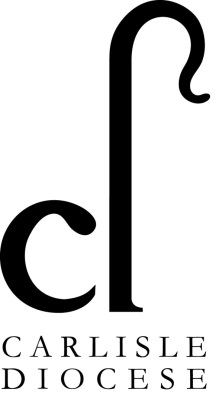 July 2019
[Speaker Notes: Use evaluation schedule.
This is where values is really most apparent.  What evidence can you provide for these 3 areas?]
Community and
Living well 
Together
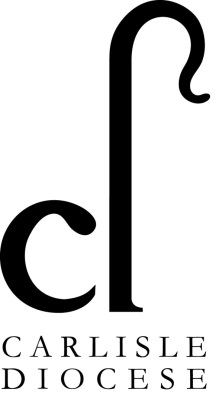 July 2019
[Speaker Notes: Relationships WITHIN school underpinned by Christian values (most CE schools are good in this area!)
New emphasis on the importance of global partnerships and links with the diocese!
Mental health has a new emphasis as well- show document,]
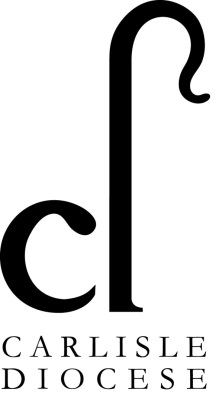 July 2019
[Speaker Notes: Link with VAGC 2
RSC advice-]
The impact of collective worship
To what extent collective worship is inclusive, invitational and inspiring and central to the life of the school
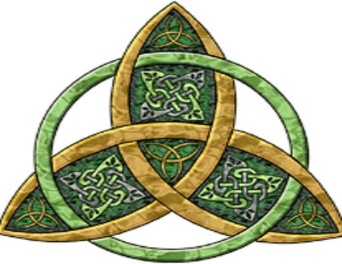 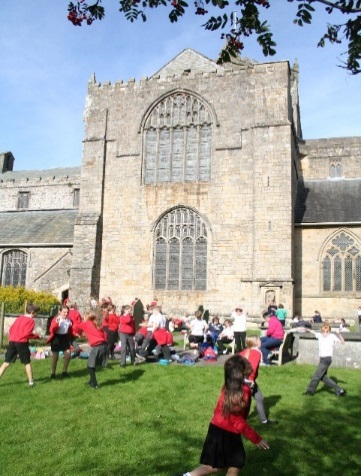 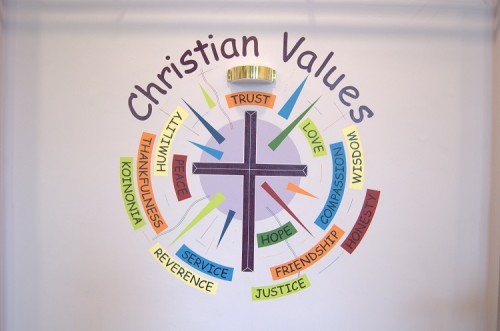 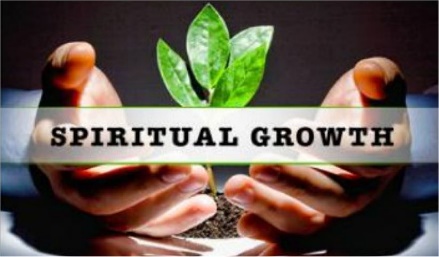 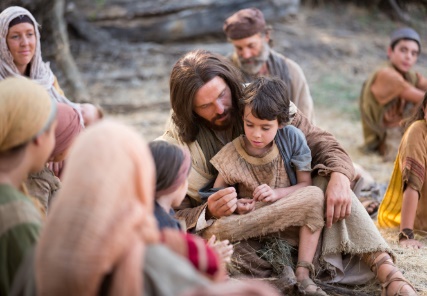 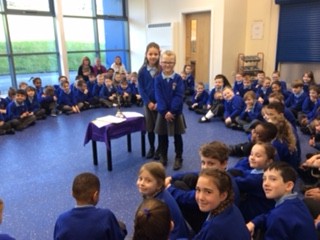 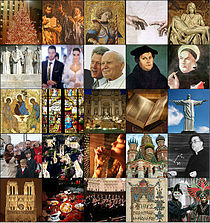 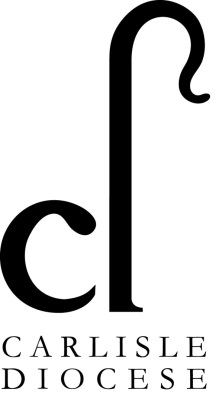 July 2019
[Speaker Notes: Although not much has changed here in terms of content:
 CW engages with the school’s Christian vision and values
Rooted in Biblical teaching – particularly the teachings of Jesus
Growing understanding of the Trinity
Different Christian traditions
Spiritual development
Pupils planning, leading and evaluating worship,
Church/school links
There is an emphasis on the non-confessional nature of CW and its centrality in the life of the school]
The effectiveness of Religious Education
How well the school ensures the provision of high quality RE, reflecting the CE Statement of Entitlement.  How well does the RE help develop religiously literate pupils?
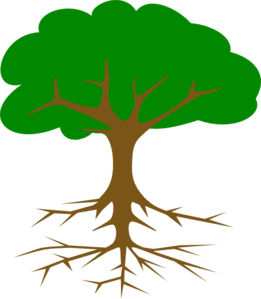 RELIGIOUS LITERACY 
focuses on the human experience 
of religion and belief
THEOLOGICAL LITERACY – 
focuses on the big concepts upon which religions are founded, such as God
July 2019
[Speaker Notes: Statement of Entitlement part of the RE policy?
2 levels of understanding indicated here – theological literacy in Christianity explored through the UC materials]
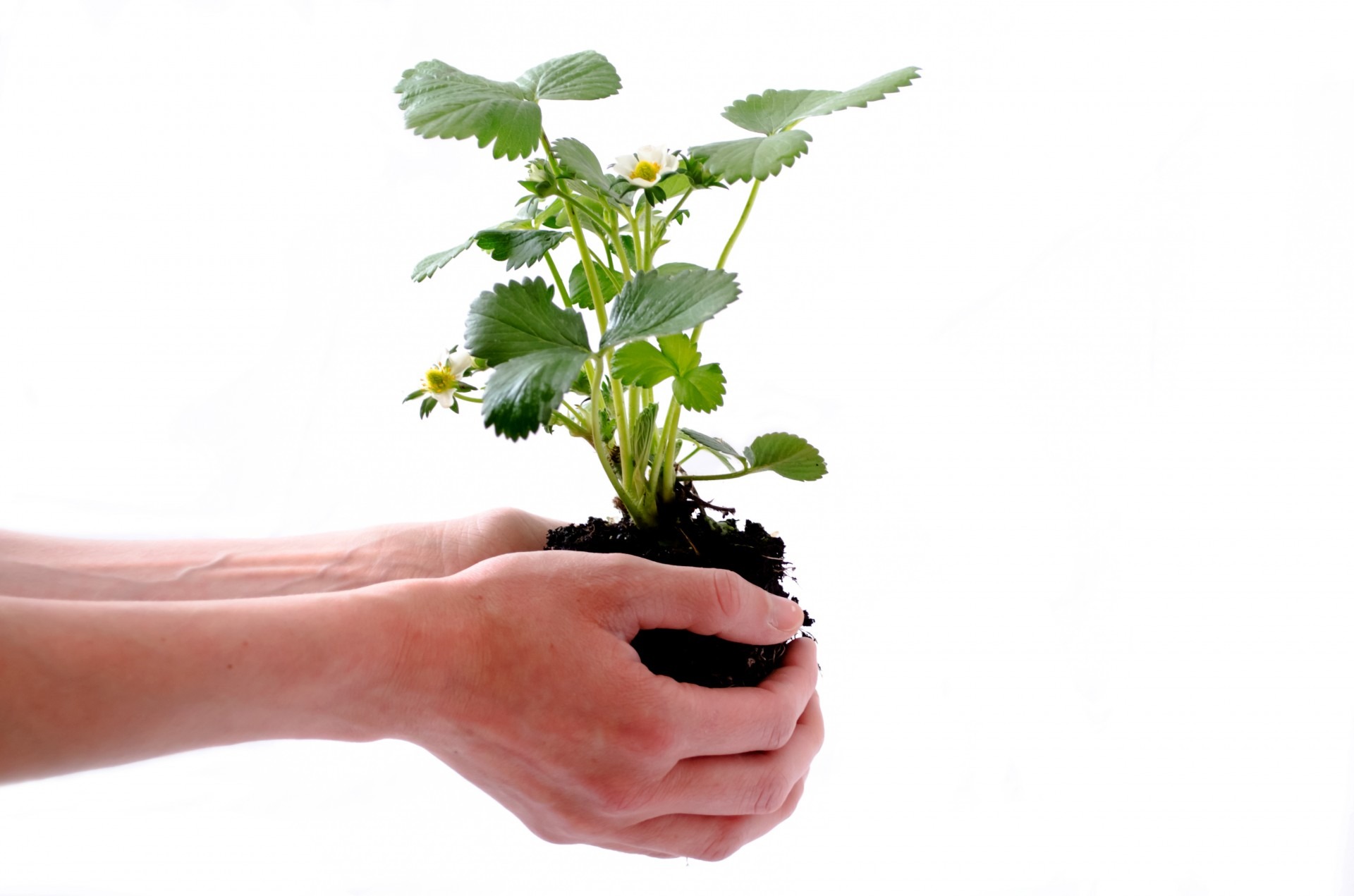 Community, living well together – behaviour, attendance, well-being and mental health
Hope, aspiration, courageous advocacy-  character education the needs of others, poverty and injustice
Wisdom, knowledge and skills – academic needs, inclusivity, spiritual development
Dignity and respect – diversity and difference
Impact of collective worship – reflects school’s Christian vision, partnerships with local churches
Effectiveness of RE- high quality T&L
Christian theology providing the soil and roots for growth
Vision and leadership – holding everything together – the driver
By their fruit you will recognise them 
Matthew 7:20
July 2019
[Speaker Notes: My own interpretation of explaining the new schedule!]
Self Evaluation
A moving feast!
Check out ‘Thinking Resilience’ resources on CEEO website
https://www.churchofengland.org/sites/default/files/2019-02/Rethinking%20Resilience%20SIAMS%202019.pdf
Diocesan SEF e.g.
https://www.carlislediocese.org.uk/our-diocese/schools/school-inspection.html
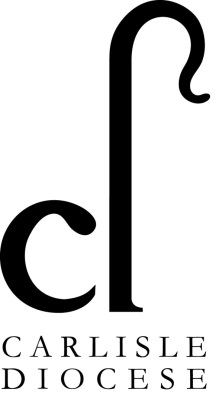 July 2019
Vision, Provision, Impact
Who are we as a Church School? (what is your Christian vision for the school?)
Why are we here? (What do you do because of your Christian vision?)
How then do we live? (How do you know it is working?)
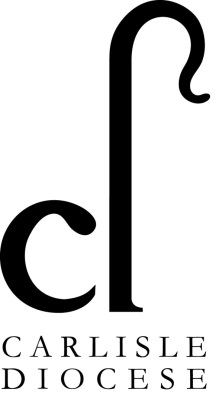 July 2019
[Speaker Notes: Whatever format.  
Examination of the different elements in self evaluation of the school as a church school
 SE is part of the prep for SIAMS inspection but also part of evaluating everyday life in CE school.  During SIAMS the inspector verifies the school’s self evaluation.  

Show 2018 SEF- available on Diocesan website. 
P2 Data- not too much info.  Ofsted’s ‘Inspection Data Summary Report’ (ISDR)
P3-4 vision.  Additional ?s info.  Are you able to articulate vision for your school?  
P5 policy list- have you read these for your school?  Can most probably be found on school website.
P6 Provision- How do we live?  SIAMS inspection focusses on 7 strands, reflects national vision for education.
Idea is ‘Good’ is expected.

Can use own version of SEF- Carlisle Diocese one has question prompts eg actions taken ideas- to be deleted on own SEF!]
What do governors have to do?
Have issues from last SIAMS/SIAS been addressed?
Are these written into SEF?
Have governors carried out effective monitoring and evaluation of impact?

2. Have the governors evaluated the school effectively?
Have they relied heavily on staff for this?
Have they consulted with key stakeholders?

3. Are their judgements secure?
Are they evidenced?
Are they documented?
Have they influenced SDP?
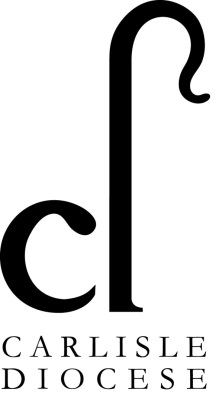 July 2019
[Speaker Notes: Just there as a reminder- defo not an exhaustive list!]
Task suggestion
1. Look at your school’s previous SIAMS report.  
Read
Focusing on the areas for improvement are you aware of any progress towards meeting them?
Discuss your thoughts.
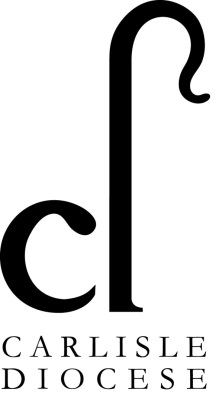 July 2019
[Speaker Notes: Idea of task could take back to full governors meeting.]
Useful Reading
CE Education Office (2018) Statutory Inspection of Anglican and Methodist Schools: An Evaluation Schedule for Schools and Inspectors.
CE Education Office (2018) Statutory Inspection of Anglican and Methodist Schools: Self Evaluation Form (SEF) Vision and Impact
CE Education Office (2016) Vision for Education: Deeply Christian, Serving the Common Good.
Elbourne, T (2012) Understanding Church Schools: Ideas from Joshua Watson’s Founding Vision Grove Education
Farnell, A (2010) Called to Serve as a School Governor Grove Education
Simmonds, M (2017) Church School Governance Grove education 
Foundation for Educational Leadership (2018) Ethos Enhancing Outcomes: Exploring 17 Governance Leadership Issues
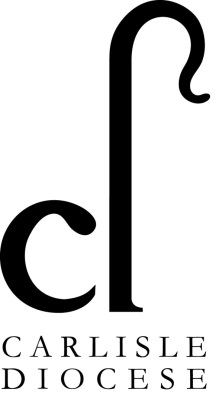 May 2019